Иностранные языки в моей семье
В нашей семье говорят на трех языках: папа говорит на татарском и на русском, а мама – на татарском, на русском и еще на английском, она у нас переводчик, я говорю на татарском, на русском и учу английский язык, а моя сестренка, ей 2 года, говорит пока только на русском, но мы ее научим татарскому и английскому.
Методы исследования
- Чтение энциклопедии.
Просмотр фильмов о культуре, традициях и жизни русского, татарского и английского народов.
Рассматривание фотографий, иллюстраций.
Беседа  по теме с бабушкой.
Интернет
Россия – многонациональная страна
Татарский национальный костюм Издавна татарские костюмы отличались своей монументальностью и трапециевидной формой, им также была присуща яркость цветов и большое количество различных украшений. Очень часто для оформления своей одежды татары использовали меха различных животных: бобра, куницы, черно-бурой лисицы, и соболя. И мужчины и женщины в качестве основы своего костюма носили широкие, длинные рубахи (күлмәк), похожие на тунику, и штаны (ыштан), которые, как правило, изготавливались из сравнительно легких тканей. Поверх этого они одевали длинную со сплошным остовом распашную верхнюю одежду, не имеющую застежек. Именно поэтому, обязательным элементом традиционной верхней одежды татарина являлся пояс, изготовленный из ткани, связанный из шерсти, а иногда и просто самотканый. Вообще, костюмы женщин отличались от мужских лишь массивными накосными, нагрудными и наручными украшениями и сложными головными уборами, как правило, сочетающимися с покрывалами.
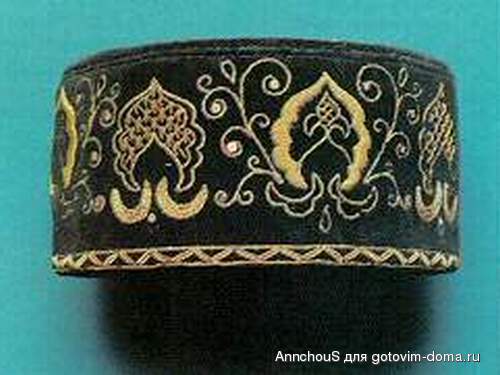 Русская национальная одежда характеризуется особым скрытым напоминанием – патриотизмом, жизнелюбием, силой духа. Конкретно описать наряд довольно трудно, поскольку национальная одежда русского народа отличалась в зависимости от материального положения, социального статуса. Иными словами существовали два вида костюмов – городской и крестьянский. Само собой они отличались друг от друга не только стоимостью материала, но и элементами, украшениями и узорами.
Английская народная одежда уже давно вышла из употребления. Ее надевают лишь члены национального общества английских танцев.Одной из основных частей этой женской одежды была широкая полотняная белая рубаха (smock) длиной почти до колен, со вшитыми широкими рукавами с ластовицами. Рукава не имели обшлагов, но у кисти суживались при помощи нескольких застроченных мелких складочек. Рубашка имела прямой разрез спереди и отложной воротник; на груди, воротнике, по низу рукавов она обильно украшалась яркой вышивкой. Поверх такой рубахи сельская женщина обычно надевала темную широкую юбку длиной до икр, у талии собранную в сборки и отделанную по подолу яркой тесьмой или лентой. Поверх юбки повязывался светлый передник, внизу также отделанный яркой тесьмой. В прохладные дни на рубаху надевали темную короткую кофту, плотно прилегающую в талии, с длинными рукавами и глубоким вырезом на груди. Головными уборами служили белые чепчики различной формы, чаще с широкой оборкой, обрамляющей лицо, или небольшие соломенные шляпки. Необходимой принадлежностью женского костюма была также большая клетчатая шаль с бахромой. Этот костюм еще в XIX в. носили многие сельские жительницы и даже некоторые фабричные работницы.Мужской народный костюм был забыт еще раньше, чем женский. Мужская рубаха по покрою была сходна с женской, но не имела такой обильной вышивки, была короче, и рукава ее были более узкие, часто с обшлагами. Короткие штаны-бриджи шили из грубого сукна или плиса. Костюм дополняла короткая темная куртка с воротником и отворотами и мягкая фуражка с козырьком.
Традиции русского народаДля русского человека очень важно его историческое наследие. Русские народные традиции и обычаи веками соблюдаются как среди сельских жителей, так и среди горожан. К ним относятся и христианские, и языческие обряды, пришедшие в современную жизнь с древних веков. Христианство дало народу Пасху и Рождество, язычество сказывается в праздновании россиянами Ивана Купалы и Масленицы. Рождественские колядки и свадебные обычаи также крепко вошли в современную жизнь.
Традиции татарского народаУ каждого народа есть свои традиции и обычаи, уходящие корнями в далекое прошлое и воскреснувшие сейчас в виде национальных праздников. У татар есть два слова означающие праздник. Религиозные мусульманские праздники называются словом гает (ает) (Ураза гаете - праздник поста и Корбан гаете - праздник жертвы). А все народные, не религиозные праздники по-татарски называются бэйрэм, что означает «весенняя красота», «весеннее торжество . Мусульманские праздники - неотделимая часть исламских канонических обрядов, таких, как паломничество, молитва, пост или раздача милостыни. Основные праздники ислама взаимоувязаны и с главными догматами религии, которые провозглашают веру в единство и единственность Аллаха: его вечность, справедливость и всемогущество; предопределение; признание пророческой миссии иудейских и христианских пророков - единобожников и последнего из пророков в истории человечества - Мухаммеда; вера в священные книги, вечность и несотворенность Корана; вера в потусторонний мир, судный день, воскрешение мертвых, существование ада и рая.
Английские традицииКаждая страна и каждый народ имеет свои собственные обычаи и традиции. Вы не можете говорить об Англии, не говоря о её традициях и обычаях. Англичане гордятся своими традициями и бережно хранят их. Англичане являются домоседами. "В гостях хорошо, а дома лучше", говорят они. Когда они не работают, они любят проводить выходные дома со своими семьями. Англичане очень любят камины, поэтому многие из них предпочитают открытый огонь центральному отоплению. Они любят жить в домах с небольшим садом. Люди во всем мире знают поговорку: "Дом англичанина- его крепость". Говорят, что английский народ,  сохраняет свои традиции даже в еде. Англичане являются большими любителями чая. Они пьют его много раз в день. Некоторые англичане пьют чай на завтрак, чай во время обеда, после обеда, чай во "время чая" и чай с ужином. Некоторые английские семьи имеют "высокий чай" или большой чай и обходятся без ужина.
Русский алфавит
Русский алфавит произошёл от древнерусской кириллицы, которая, в свою очередь, была заимствована у болгар и получила распространение на Руси после принятия христианства (988г.) Последняя крупная реформа письменности была проведена в 1918 г.- в её результате появился нынешний русский алфавит, состоящий из 33 букв.
А а	Б б	В в
Г г	Д д	Е е
Ё ё	Ж ж	З з
И и	Й й	К к
Л л	М м	Н н
О о	П п	Р р
С с	Т т	У у
Ф ф	Х х	Ц ц
Ч ч	Ш ш	Щ щ
Ъ ъ	Ы ы	Ь ь
Э э	Ю ю	Я я
Татарский алфавит
С Х века для татарского письма использовался арабский алфавит, с определенными изменениями, внесенными в 1920 году. Предшествовали этому тюркская руника и уйгурское письмо. В 1927 году арабский алфавит был заменен на латинизированный (так называемый яналиф) с дополнительными буквами, а в 1939-м произошел переход на кириллический вариант письменности, и опять с добавленными к русскому алфавиту шестью буквами (но цель адекватного отображения достаточно сложной татарской фонетики все-таки не была достигнута; отметим, что в башкирский алфавит помимо этих шести букв введены еще четыре). 
Ниже приведен современный татарский алфавит на кириллической основе:
А а   Ж ж   Н н   У у   Щ щ
 
Ә ә   Җ җ    ң   Ү ү   ъ
 
Б б   З з   О о   Ф ф   Ы ы
 
В в   И и   Ө ө   Х х   ь
 
Г г   Й й   П п    Һ һ   Э э
 
Д д   К к   Р р    Ц ц   Ю ю
 
Е е   Л л   С с    Ч ч   Я я
 
Ё ё   М м   Т т   Ш ш
Английский алфавит
Письменность на английском языке появилась примерно с V века н. э.[источник не указан 54 дня], для записи использовались англо-саксонские руны, сохранилось лишь несколько небольших фрагментов записей того времени. Замена рун на латинские буквы началась с VII века[источник не указан 54 дня] с приходом христианских миссионеров. В 1011 году монах Бенедиктинского аббатства по имени Бёртферт (Byrhtferð) использовал английский алфавит, состоящий из 23 букв латинского алфавита (без J, U и W), дополненных амперсандом, четырьмя буквами, основанными на англо-саксонских рунах: Торн (th), Вуньо (w), Ð, ȝ (yoȝ, йоуг) и лигатурой Æ. Его вариант выглядел так:
A B C D E F G H I K L M N O P Q R S T V W X Y Z & Ȝ Ƿ Þ Ð Æ
        Алфавит английского языка основан на латинском алфавите и состоит из 26 букв.
6 букв обозначают гласные звуки (монофтонги и дифтонги, самостоятельно или в составе диграфов): A, E, I, O, U, Y.
20 букв обозначают согласные звуки: B, C, D, F, G, H, J, K, L, M, N, P, Q, R, S, T, V, W, X, Z
Aa [ ei ] [эй]	            Nn [ en ] [эн]
Bb [ bi: ] [би             Oo [ ou ] [оу]
Cc [ si: ] [си]	            Pp [ pi: ] [пи]
Dd [ di: ] [ди]           Qq [ kju: ] [кью]
Ee [ i: ] [и]	            Rr [ a: ] [а:, ар]
Ff [ ef ] [эф]              Ss [ es ] [эс]
Gg [ dʒi: ] [джи]      Tt [ ti: ] [ти]
Hh [ eitʃ ] [эйч]        Uu [ ju: ] [ю]
Ii [ ai ] [ай]	            Vv [ vi: ] [ви]
Jj [ dʒei ] [джей]     Ww [ `dʌbl `ju: ] [дабл-ю]
Kk [ kei ] [кей]          Xx [ eks ] [экс]
Ll [ el ] [эл]	            Yy [ wai ] [уай]
Mm [ em ] [эм]        Zz [ zed / ziː] [зед / зи]
Английские и татарские пословицы и поговорки
The race is got by running. – Успех достигается трудом.	
Эш эшлэми уныш килми. –  Без труда нет успеха.

Good horse should be seldom spurred. – Хорошую лошадь не приходится подгонять.	
Кулында эш булса, эч пошарга вакыт юг. – Если в руках работа, некогда переживать. 
	
He is not the best carpenter that makes the most chips. – Не тот плотник хорош, у которого много стружек.	
Эш остадан курка. –  Дело мастера боится.

Jack of all trades and master of none. – Джек на все руки мастер, но не владеет хорошо ни одним ремеслом.	
Барын да белэм дигэн Бер эш тэ белмэс. – Тот, кто говорит, что все умеет, ничего не умеет. 
	
A chief cook and bottle-waster. – И шеф, и повар, и посудомойка	
Кулыннан ботен эш тэ килэ. –  Мастер на все руки.
	
He who does not work, neither shall he eat. – Кто не работает, тот не ест.	
 Кем эшлэми, шул ашамый. –  Кто не работает, тот не ест.
The early bird catches the warm. – Ранняя пташка ловит червяка.	
Иртэ торган, эше унган. – Рано встал, в делах преуспел.
	
They must hunger in winter that will not work summer. – Лето пролежишь, зимой будешь голодать.	
Жэй коне жырларсын, кыш коне еларсын. – Лето пропоешь, зиму проплачешь. 
	
Practice makes perfect. – Практика способствует  совершенству.	
Эшэшкэ ойрэтэ. – Работать работа учит.
	
A good workman is known by his chips. –  Хороший мастер известен своими стружками.	
 Булыр кеше эшеннэн билгеле. –  По работе мастера видно.
	
As busy as a bee. – Работящий как пчела.	
Кырмыска кебек эшчэн. – Работящий как муравей.
	
Great talkers are little doers. –  Кто много говорит, тот мало делает.	
Аз сойлэгэн куп эшлэр. – Кто мало говорит, тот много делает.
	
He that shoots often, at last shall hit the mark. –  Кто часто стреляет, тот когда-нибудь попадет в цель.	
Тырышкан тапкан, ташка кадак каккан. – Терпеливый нашел, и вбил гвоздь в  камень.